Static Member Variables and Functions
Last updated 3/23/20
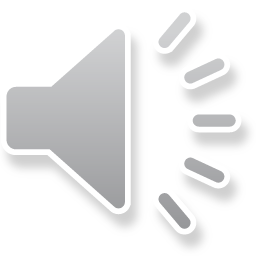 Static Member Variables & Functions
Static Member Variables
Normally – every object gets its own copy of each of it’s member variables
	Circle obj1(5);	objects radius value is 5
	Circle obj2(10);	objects radius value is 10

Objects of the same type can all share static member variables
Make the member variable static inside the class declaration
Declare the static variable outside the class in the global area of the program
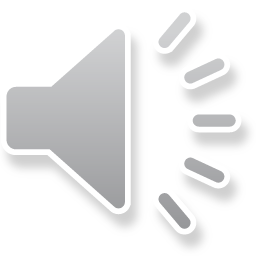 Static Member Variables & Functions
Static Member Variables - example
/*
 * Circle3.h
 *
 *  Created on: Mar 9, 2019
 *      Author: johnsontimoj
 */
//
// class declaration for Circle3 class
// for ee2510 class notes
//
#ifndef CIRCLE3_H_
#define CIRCLE3_H_

class Circle3 {
// member data
private:
  double r;
public:
  static int circle_cnt;

// member functions
public:
  Circle3();
  void setRadius(double r);
  double getRadius(void);
}; // end Circle3 class

#endif /* CIRCLE3_H_ */
/*
 * Circle3.cpp
 *
 *  Created on: Mar 9, 2019
 *      Author: johnsontimoj
 */

#include "Circle3.h"

#define PI 3.14159

Circle3::Circle3() {
  r = 1;
  circle_cnt++;
  return;
}

void Circle3::setRadius(double r){
  this->r = r;
  return;
}

double Circle3::getRadius(void){
  return r;
}
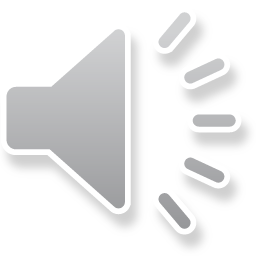 Static Member Variables & Functions
Static Member Variables - example
*
 * static_ex.cpp
 *
 *  Created on: Feb 27, 2019
 *      Author: johnsontimoj
 */

/////////////////////////////////////////////
// program to show the static functionality
////////////////////////////////////////////

#include <iostream>
#include "Circle3.h"
using namespace std;

// declare and initialize the static variable
int Circle3::circle_cnt = 0;

int main(void){
  // Create some objects
  Circle3 obj1;
  cout << "Current num circles: " << obj1.circle_cnt << endl;
  Circle3 obj2;
  cout << "Current num circles: " << obj2.circle_cnt << endl;
  Circle3 obj3;
  cout << "Current num circles: " << obj3.circle_cnt << endl;
  cout << "Current num circles: " << obj2.circle_cnt << endl;
  cout << "Current num circles: " << obj1.circle_cnt << endl;

  system("pause");
  return 0;
}
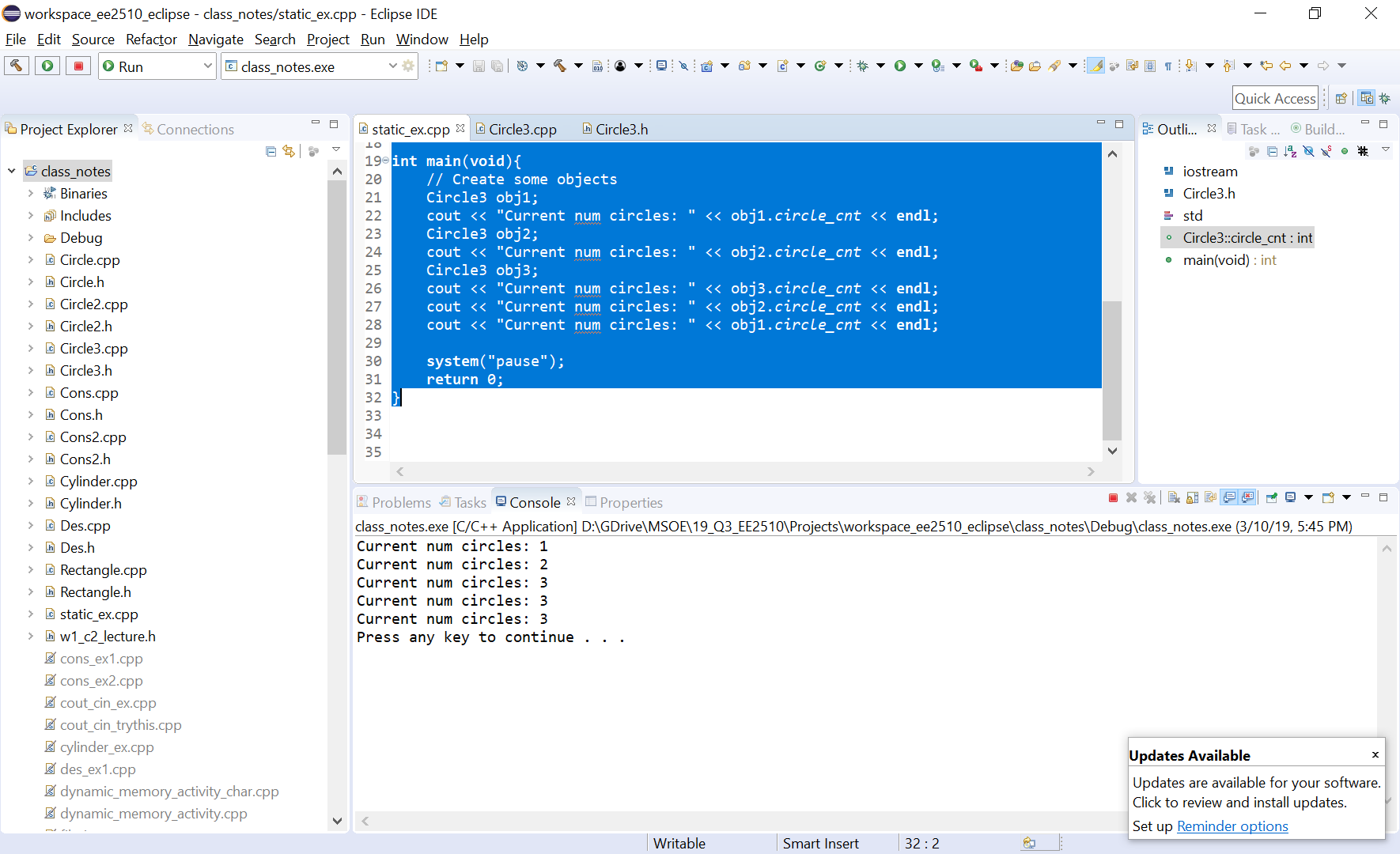 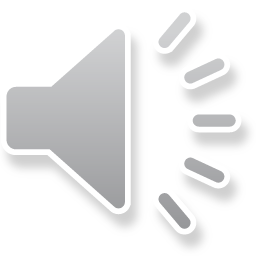 Static Member Variables & Functions
Static Member Functions
Normally – functions that only access static member variables are also declared as static
These functions can be called independent of any specific object

Make the member function static inside the class declaration
Call the function separate from an instance of an object by using the reference notation
	ClassName::staticMemberFunction();
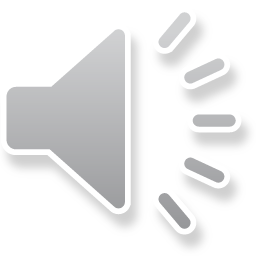 Static Member Variables & Functions
Static Member Function - example
*
 * Circle4.h
 *
 *  Created on: Mar 9, 2019
 *      Author: johnsontimoj
 */
//
// class declaration for Circle4 class
// for ee2510 class notes
//
#ifndef CIRCLE4_H_
#define CIRCLE4_H_

class Circle4 {
// member data
private:
  double r;
public:
  static int circle_cnt4;

// member functions
public:
  Circle4();
  void setRadius(double r);
  double getRadius(void);
  static int getCnt(void);
}; // end Circle4 class

#endif /* CIRCLE4_H_ */
/*
 * Circle4.cpp
 *
 *  Created on: Mar 9, 2019
 *      Author: johnsontimoj
 */

#include "Circle4.h"

#define PI 3.14159

Circle4::Circle4() {
  r = 1;
  circle_cnt4++;
return;
}

void Circle4::setRadius(double r){
  this->r = r;
  return;
}

double Circle4::getRadius(void){
  return r;
}

int Circle4::getCnt(void){
  return circle_cnt4;
}
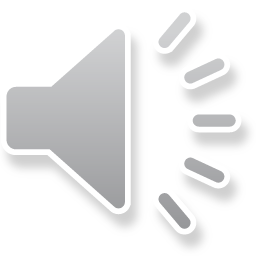 Static Member Variables & Functions
Static Member Function - example
/*
 * static_ex2.cpp
 *
 *  Created on: Feb 27, 2019
 *      Author: johnsontimoj
 */

/////////////////////////////////////////////
// program to show the static functionality
////////////////////////////////////////////
#include <iostream>
#include "Circle4.h"
using namespace std;

// declare and initialize the static variable
int Circle4::circle_cnt4 = 0;

int main(void){
  // Create some objects
  Circle4 obj1;
  cout << "Current num circles: " << obj1.circle_cnt4 << endl;
  cout << "Current num circles using static fn: " << Circle4::getCnt() << endl;
  Circle4 obj2;
  cout << "Current num circles: " << obj2.circle_cnt4 << endl;
  Circle4 obj3;
  cout << "Current num circles: " << obj3.circle_cnt4 << endl;
  cout << "Current num circles using static fn: " << Circle4::getCnt() << endl;

  system("pause");
  return 0;
}
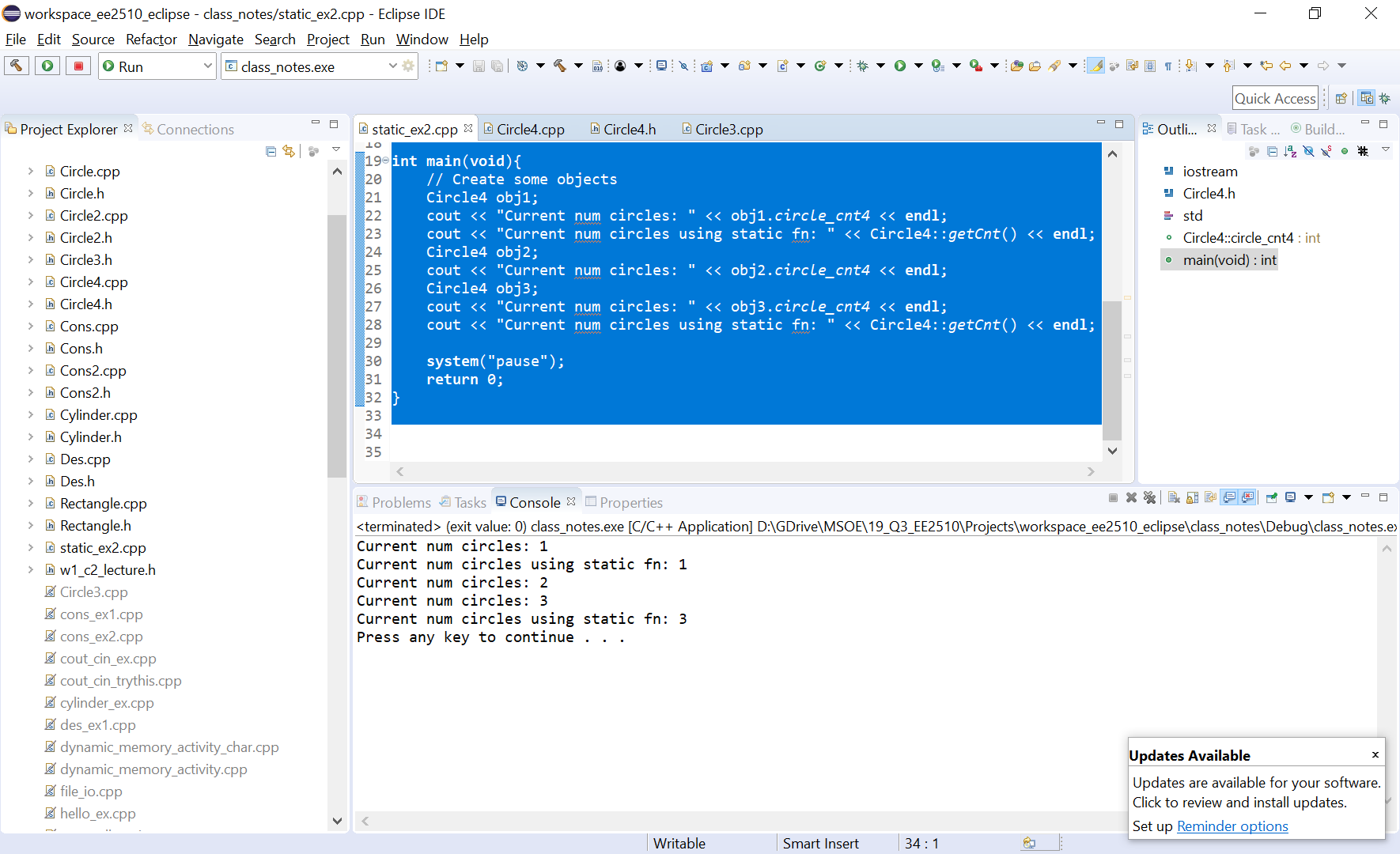 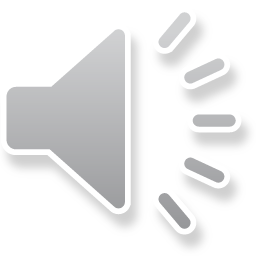